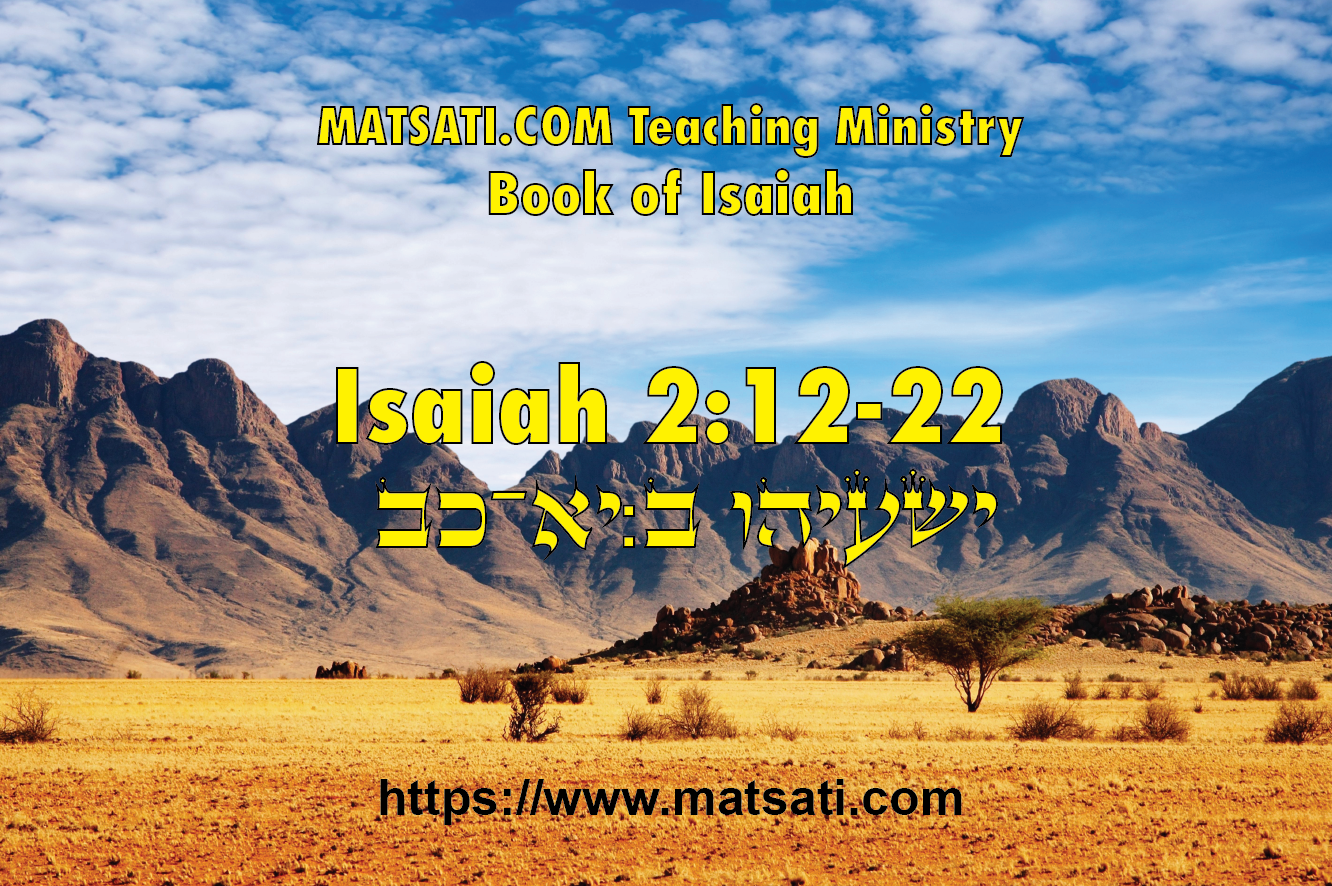 Isaiah / ישעיה
http://www.matsati.com
[Speaker Notes: אבינו ומלכינו, ברוך אתה יי אלהינו מלך העולם אשר שמוע תפילה!]
ספר ישעיה פרק ב
﻿יב   כִּי יוֹם לַיהֹוָה צְבָאוֹת עַל כָּל-גֵּאֶה וָרָם וְעַל כָּל-נִשָּׂא וְשָׁפֵל: יג   וְעַל כָּל-אַרְזֵי הַלְּבָנוֹן הָרָמִים וְהַנִּשָּׂאִים וְעַל כָּל-אַלּוֹנֵי הַבָּשָׁן: יד   וְעַל כָּל-הֶהָרִים הָרָמִים וְעַל כָּל-הַגְּבָעוֹת הַנִּשָּׂאוֹת: טו   וְעַל כָּל-מִגְדָּל גָּבֹהַּ וְעַל כָּל-חוֹמָה בְצוּרָה: טז   וְעַל כָּל-אֳנִיּוֹת תַּרְשִׁישׁ וְעַל כָּל-שְֹכִיּוֹת הַחֶמְדָּה: יז   וְשַׁח גַּבְהוּת הָאָדָם וְשָׁפֵל רוּם אֲנָשִׁים וְנִשְֹגַּב יְהֹוָה לְבַדּוֹ בַּיּוֹם הַהוּא: יח   וְהָאֱלִילִים כָּלִיל יַחֲלֹף: יט   וּבָאוּ בִּמְעָרוֹת צֻרִים וּבִמְחִלּוֹת עָפָר מִפְּנֵי פַּחַד יְהֹוָה וּמֵהֲדַר גְּאוֹנוֹ בְּקוּמוֹ לַעֲרֹץ הָאָרֶץ: כ   בַּיּוֹם הַהוּא יַשְׁלִיךְ הָאָדָם אֵת אֱלִילֵי כַסְפּוֹ וְאֵת אֱלִילֵי זְהָבוֹ אֲשֶׁר עָשֹוּ-לוֹ לְהִשְׁתַּחֲוֹת לַחְפֹּר פֵּרוֹת וְלָעֲטַלֵּפִים: כא   לָבוֹא בְּנִקְרוֹת הַצֻּרִים וּבִסְעִפֵי הַסְּלָעִים מִפְּנֵי פַּחַד יְהֹוָה וּמֵהֲדַר גְּאוֹנוֹ בְּקוּמוֹ לַעֲרֹץ הָאָרֶץ: כב   חִדְלוּ לָכֶם מִן-הָאָדָם אֲשֶׁר נְשָׁמָה בְּאַפּוֹ כִּי-בַמֶּה נֶחְשָׁב הוּא:
Isaiah / ישעיה
http://www.matsati.com
ספר יחזקאל פרק לא:ג-יא
הִנֵּ֨ה אַשּׁ֜וּר אֶ֣רֶז בַּלְּבָנ֗וֹן יְפֵ֥ה עָנָ֛ף וְחֹ֥רֶשׁ מֵצַ֖ל וּגְבַ֣הּ קוֹמָ֑ה וּבֵ֣ין עֲבֹתִ֔ים הָיְתָ֖ה צַמַּרְתּֽוֹ׃ מַ֣יִם גִּדְּל֔וּהוּ תְּה֖וֹם רֹֽמְמָ֑תְהוּ אֶת־נַהֲרֹתֶ֗יהָ הֹלֵךְ֙ סְבִיב֣וֹת מַטָּעָ֔הּ וְאֶת־תְּעָלֹתֶ֣יהָ שִׁלְחָ֔ה אֶ֖ל כָּל־עֲצֵ֥י הַשָּׂדֶֽה׃ עַל־כֵּן֙ גָּבְהָ֣א קֹמָת֔וֹ מִכֹּ֖ל עֲצֵ֣י הַשָּׂדֶ֑ה וַתִּרְבֶּ֨ינָה סַֽרְעַפֹּתָ֜יו וַתֶּאֱרַ֧כְנָה פֹארֹתוֹ מִמַּ֥יִם רַבִּ֖ים בְּשַׁלְּחֽוֹ׃ בִּסְעַפֹּתָ֤יו קִֽנְנוּ֙ כָּל־ע֣וֹף הַשָּׁמַ֔יִם וְתַ֤חַת פֹּֽארֹתָיו֙ יָֽלְד֔וּ כֹּ֖ל חַיַּ֣ת הַשָּׂדֶ֑ה וּבְצִלּוֹ֙ יֵֽשְׁב֔וּ כֹּ֖ל גּוֹיִ֥ם רַבִּֽים׃ וַיְּיִ֣ף בְּגָדְל֔וֹ בְּאֹ֖רֶךְ דָּֽלִיּוֹתָ֑יו כִּֽי־הָיָ֥ה שָׁרְשׁ֖וֹ אֶל־מַ֥יִם רַבִּֽים׃ אֲרָזִ֣ים לֹֽא־עֲמָמֻהוּ֮ בְּגַן־אֱלֹהִים֒ בְּרוֹשִׁ֗ים לֹ֤א דָמוּ֙ אֶל־סְעַפֹּתָ֔יו וְעַרְמֹנִ֥ים לֹֽא־הָי֖וּ כְּפֹֽארֹתָ֑יו כָּל־עֵץ֙ בְּגַן־אֱלֹהִ֔ים לֹא־דָמָ֥ה אֵלָ֖יו בְּיָפְיֽוֹ׃ יָפֶ֣ה עֲשִׂיתִ֔יו בְּרֹ֖ב דָּֽלִיּוֹתָ֑יו וַיְקַנְאֻ֙הוּ֙ כָּל־עֲצֵי־עֵ֔דֶן אֲשֶׁ֖ר בְּגַ֥ן הָאֱלֹהִֽים׃ לָכֵ֗ן כֹּ֤ה אָמַר֙ אֲדֹנָ֣י יְהוִ֔ה יַ֕עַן אֲשֶׁ֥ר גָּבַ֖הְתָּ בְּקוֹמָ֑ה וַיִּתֵּ֤ן צַמַּרְתּוֹ֙ אֶל־בֵּ֣ין עֲבוֹתִ֔ים וְרָ֥ם לְבָב֖וֹ בְּגָבְהֽוֹ׃ וְאֶ֨תְּנֵ֔הוּ בְּיַ֖ד אֵ֣יל גּוֹיִ֑ם עָשׂ֤וֹ יַֽעֲשֶׂה֙ ל֔וֹ כְּרִשְׁע֖וֹ גֵּרַשְׁתִּֽהוּ׃
Ezekiel 31:3-11
31:3  Behold, the Assyrian was a cedar in Lebanon with fair branches, and with a shadowing shroud, and of an high stature; and his top was among the thick boughs. 31:4  The waters made him great, the deep set him up on high with her rivers running round about his plants, and sent her little rivers unto all the trees of the field. 31:5  Therefore his height was exalted above all the trees of the field, and his boughs were multiplied, and his branches became long because of the multitude of waters, when he shot forth. 31:6  All the fowls of heaven made their nests in his boughs, and under his branches did all the beasts of the field bring forth their young, and under his shadow dwelt all great nations. 31:7  Thus was he fair in his greatness, in the length of his branches: for his root was by great waters. 31:8  The cedars in the garden of God could not hide him: the fir trees were not like his boughs, and the chestnut trees were not like his branches; nor any tree in the garden of God was like unto him in his beauty. 31:9  I have made him fair by the multitude of his branches: so that all the trees of Eden, that were in the garden of God, envied him. 31:10  Therefore thus saith the Lord GOD; Because thou hast lifted up thyself in height, and he hath shot up his top among the thick boughs, and his heart is lifted up in his height; 31:11  I have therefore delivered him into the hand of the mighty one of the heathen; he shall surely deal with him: I have driven him out for his wickedness. (KJV)
Isaiah / ישעיה
http://www.matsati.com
Zechariah 11:1-3
11:1 Open thy doors, O Lebanon, that the fire may devour thy cedars. 11:2 Howl, fir tree; for the cedar is fallen; because the mighty are spoiled: howl, O ye oaks of Bashan; for the forest of the vintage is come down. 11:3 There is a voice of the howling of the shepherds; for their glory is spoiled: a voice of the roaring of young lions; for the pride of Jordan is spoiled. (KJV)
ספר תהילים פרק קטו
﻿ד   עֲצַבֵּיהֶם כֶּסֶף וְזָהָב מַעֲשֵֹה יְדֵי אָדָם: ה   פֶּה-לָהֶם וְלֹא יְדַבֵּרוּ עֵינַיִם לָהֶם וְלֹא יִרְאוּ: ו   אָזְנַיִם לָהֶם וְלֹא יִשְׁמָעוּ אַף לָהֶם וְלֹא יְרִיחוּן: ז   יְדֵיהֶם | וְלֹא יְמִישׁוּן רַגְלֵיהֶם וְלֹא יְהַלֵּכוּ לֹא-יֶהְגּוּ בִּגְרוֹנָם: ח   כְּמוֹהֶם יִהְיוּ עֹשֵֹיהֶם כֹּל אֲשֶׁר-בֹּטֵחַ בָּהֶם:
Tehillim / Psalms 115:4-8
115:4  Their idols are silver and gold, the work of men's hands. 115:5  They have mouths, but they speak not: eyes have they, but they see not: 115:6  They have ears, but they hear not: noses have they, but they smell not: 115:7  They have hands, but they handle not: feet have they, but they walk not: neither speak they through their throat. 115:8  They that make them are like unto them; so is every one that trusteth in them. (KJV)
Isaiah / ישעיה
http://www.matsati.com
ספר תהלים פרק ח:ד-י
כִּֽי־אֶרְאֶ֣ה שָׁ֭מֶיךָ מַעֲשֵׂ֣י אֶצְבְּעֹתֶ֑יךָ יָרֵ֥חַ וְ֝כוֹכָבִ֗ים אֲשֶׁ֣ר כּוֹנָֽנְתָּה׃ מָֽה־אֱנ֥וֹשׁ כִּֽי־תִזְכְּרֶ֑נּוּ וּבֶן־אָ֝דָ֗ם כִּ֣י תִפְקְדֶֽנּוּ׃ וַתְּחַסְּרֵ֣הוּ מְּ֭עַט מֵאֱלֹהִ֑ים וְכָב֖וֹד וְהָדָ֣ר תְּעַטְּרֵֽהוּ׃ תַּ֭מְשִׁילֵהוּ בְּמַעֲשֵׂ֣י יָדֶ֑יךָ כֹּ֝ל שַׁ֣תָּה תַֽחַת־רַגְלָֽיו׃ צֹנֶ֣ה וַאֲלָפִ֣ים כֻּלָּ֑ם וְ֝גַ֗ם בַּהֲמ֥וֹת שָׂדָֽי׃ צִפּ֣וֹר שָׁ֭מַיִם וּדְגֵ֣י הַיָּ֑ם עֹ֝בֵ֗ר אָרְח֥וֹת יַמִּֽים׃ יְהוָ֥ה אֲדֹנֵ֑ינוּ מָֽה־אַדִּ֥יר שִׁ֝מְךָ֗ בְּכָל־הָאָֽרֶץ׃
Tehillim / Psalms 8:3-9
8:3  When I consider thy heavens, the work of thy fingers, the moon and the stars, which thou hast ordained; 8:4  What is man, that thou art mindful of him? and the son of man, that thou visitest him? 8:5  For thou hast made him a little lower than the angels, and hast crowned him with glory and honour. 8:6  Thou madest him to have dominion over the works of thy hands; thou hast put all things under his feet: 8:7  All sheep and oxen, yea, and the beasts of the field; 8:8  The fowl of the air, and the fish of the sea, and whatsoever passeth through the paths of the seas. 8:9  O LORD our Lord, how excellent is thy name in all the earth! (KJV)
Isaiah / ישעיה
http://www.matsati.com
Rabbinic Literature
ספרות רבנית

Part 2
Isaiah / ישעיה
http://www.matsati.com
Targum Jonathan son of Uziel Isaiah 2:12-22
12 For the day shall come from the Lord of hosts upon all the proud, and upon those who are high-minded, and upon all the mighty, yea, they shall be humbled. 13 And upon all the kings of the nations, the strong and the mighty; and upon all the princes of the provinces; 14 And upon all the high mountains, and upon all the hills that are lifted up; 15 And upon all that dwell in a high tower; and upon all who dwell within fortified walls; 16 And upon all that dwell in the islands of the sea; and upon all that dwell in beautiful palaces. 17 The pride of the common man shall be humbled, and the strength of the great men shall become weak, and the Lord alone shall be mighty in that time. 18 And the idols shall utterly come to an end. 19 And they shall go into the caves of the rocks, and into the caverns of the earth, for the fear of the Lord, and for the brightness of His glory, when He shall be revealed to destroy the wicked of the earth. 20 At that time the sons of men shall abominate the idols of their silver, and the idols of their gold, which they have made for themselves to prostrate themselves to idols and to images. 21 To go into the caves of the rocks, and into the holes of the rocks, for the fear of the Lord and for the brightness of His glory, when He shall be revealed to destroy the wicked of the earth. 22 Cease ye to make yourselves servile to man, because he is working terror; the breath of the spirit of life is in his nostrils, for to-day he is alive, but to-morrow he is not, and he is counted as nothing. (TgJ)
Isaiah / ישעיה
http://www.matsati.com
2 Corinthians 12:9-10 
But he said to me, “My grace is sufficient for you, for my power is made perfect in weakness.” Therefore I will boast all the more gladly of my weaknesses, so that the power of Christ may rest upon me. For the sake of Christ, then, I am content with weaknesses, insults, hardships, persecutions, and calamities. For when I am weak, then I am strong. (ESV)

1 Peter 2:1-25 
So put away all malice and all deceit and hypocrisy and envy and all slander. Like newborn infants, long for the pure spiritual milk, that by it you may grow up into salvation— if indeed you have tasted that the Lord is good. As you come to him, a living stone rejected by men but in the sight of God chosen and precious, you yourselves like living stones are being built up as a spiritual house, to be a holy priesthood, to offer spiritual sacrifices acceptable to God through Jesus Christ. (ESV)

Philippians 4:13 
I can do all things through him who strengthens me. (ESV)
Isaiah / ישעיה
http://www.matsati.com
Rashi on Isaiah 2:17 Part 1
ביום ההוא. הוא יום הדין: on that day That is the Day of Judgment.

Derashot HaRan 7.34
And this is as the Midrash (Eichah Rabbah 2:17) concludes: "When the day arrives, 'The L-rd alone will be exalted on that day'" (Isaiah 2:17). This refers to the time of our Messiah. And this is what was intimated by Jacob (Genesis 49:10): "The staff shall not depart from Judah nor the sceptre from between his feet until Shiloh shall come, and his shall be the gathering of the peoples." As Onkelos translated "…forever, until Messiah comes, to whom the kingdom belongs, and to whom the peoples will give obedience." The intent of "and his shall be the gathering of the peoples" is that all will be gathered to him and he will teach them his judgments. The interpretation of the verse is as follows: "The staff shall not depart from Judah" to one of his brothers, for the kingdom in Israel will always be with the tribe of Judah. Similarly, the sceptre shall not depart from between his feet to be given to a different tribe. For so long as there is rule in Israel, Judah will be the ruler, until the advent of Messiah, the last of the kings of Israel. The idea is not that kingship shall never depart from Israel, for it is explicitly stated (Deuteronomy 28:36): "The L-rd shall bring you and the king whom you have set over you to a nation…," and the prophet [Jacob] would not assure the Jews that they would under no circumstances go into captivity so that Judah could reign over them. The meaning is, rather, that it will not depart from him to another of his brothers, and as long as there will be kingdom in Israel, it will reside in no other tribe but that of Judah.
Isaiah / ישעיה
http://www.matsati.com
Midrash Tanchuma Buber, Shoftim 10.2
Another interpretation (of Ps. 97:7): {AND} ALL GODS BOW DOWN TO {YOU} [HIM]. The peoples of the world say to their gods: Come and fall down before the Holy One, for you have led us astray. Immediately (according to Is. 2:18): AND THE IDOLS SHALL COMPLETELY VANISH. Then the Holy One brings the peoples of the world down into Gehinnom. It is therefore stated (in Ps. 97:7): ALL WHO WORSHIP AN IMAGE, “WHO BOAST IN IDOLS,” ARE PUT TO SHAME…. (Zech. 13:8:) AND IT SHALL COME TO PASS THROUGHOUT ALL THE LAND, SAYS THE LORD, THAT TWO-THIRDS IN IT SHALL BE CUT OFF {AND} DIE, BUT ONE-THIRD (shelishit) SHALL REMAIN IN IT. [These comprise Israel, who are from a deposit (shelishut) for the world “as” the children of three (sheloshet) patriarchs. Another interpretation (of Zech. 13:8:) BUT ONE-THIRD SHALL REMAIN IN IT.: “These words mean” that they shall only settle in their land in a third deliverance. The first deliverance was the deliverance from Egypt. The second was the deliverance of “in the time of” Ezra. The third has no interruption. R. Simlay said: Six hundred and thirteen commandments were spoken to Moses on Sinai. David came and reduced them to eleven, as stated (in Ps. 15:1–2): O LORD, WHO SHALL DWELL IN YOUR TENT? […. ] THE ONE WHO WALKS BLAMELESSLY…. up to (vs. 5): THE ONE WHO DOES THESE THINGS SHALL NEVER BE SHAKEN. Isaiah came and reduced them to six, as stated (in Is. 33:15): (1) ONE WHO WALKS RIGHTEOUSLY AND (2) SPEAKS UPRIGHTLY, (3) WHO DETESTS THE UNJUST GAIN OF OPPRESSION, (4) WHO SHAKES HIS FINGER (literally: HIS HAND) AGAINST GRASPING AT A BRIBE, (5) [WHO SHUTS OFF HIS EARS AGAINST HEARING OF BLOODSHED,] AND (6) CLOSES HIS EYES AGAINST LOOKING AT EVIL. It is also written after that (in vs.16): {AND} THAT SUCH A ONE SHALL DWELL ON THE HEIGHTS; THE STRONGHOLDS ON CLIFFS SHALL BE HIS REFUGE, WITH HIS FOOD SUPPLIED AND HIS WATER ASSURED. Micah came and reduced them to three, as stated (in Micah 6:8): HE HAS TOLD YOU, O HUMAN, WHAT IS GOOD. SO WHAT DOES THE LORD DEMAND OF YOU BUT TO PRACTICE JUSTICE, LOVE KINDNESS, AND TO WALK HUMBLY WITH YOUR GOD. Amos came and reduced them to two, as stated (in Amos 5:4): FOR THUS SAYS THE LORD […]: SEEK ME AND LIVE. Habakkuk came and reduced them to one, as stated (in Hab. 2:4): BUT THE RIGHTEOUS PERSON SHALL LIVE BY HIS FAITHFULNESS.
Isaiah / ישעיה
http://www.matsati.com
Ezekiel 16:49–50 
16:49 Behold, this was the iniquity of thy sister Sodom, ﻿pride, ﻿fulness of bread, and abundance of idleness was in her and in her daughters, neither did she strengthen the hand of the poor and needy. 16:50 And ﻿they were haughty, and ﻿committed abomination before me: therefore ﻿I took them away ﻿as I saw good. (KJV) 

1 Clement 11:1
On account of his hospitality and godliness, Lot was saved out of Sodom when all the country round was punished by means of fire and brimstone, the Lord thus making it manifest that He does not forsake those that hope in Him, but gives up such as depart from Him to punishment and torture. 

Matthew 10:9-15
10:9 ﻿﻿Provide neither gold, nor silver, nor ﻿brass in your purses, 10:10 Nor ﻿scrip for your journey, neither two coats, neither shoes, nor yet ﻿staves: ﻿for the workman is worthy of his meat. 10:11 And into whatsoever city or town ye shall enter, inquire who in it is ﻿worthy; and there abide till ye go thence. 10:12 And when ye come into an house, ﻿salute it. 10:13 And if the house be worthy, let your peace come upon it: but if it be not ﻿worthy, let your peace ﻿return to you. 10:14 And whosoever shall not receive you, nor hear your words, when ye depart out of that house or city, ﻿shake off the dust of your feet. 10:15 ﻿Verily I say unto you, It shall be more tolerable for the land of Sodom and Gomorrha in the day of judgment, than for that city. (KJV)
Isaiah / ישעיה
http://www.matsati.com
Rashi on Isaiah 2:19 Part 1-4
And they shall come [i.e.,] the inhabitants of the earth shall come into the caves of the rocks. and into the hollows They are caves. when He rises for Judgment Day. לערוץ הארץ. לשבור רשעי הארץ to break the earth to break the wicked of the earth.

Rashi on Isaiah 2:20 Part 1-2
to prostrate himself to moles Heb. לַחְפֹּר פֵּרוֹת, idols in the likeness of moles, a species of rodents who dig in the earth, called talpes in O.F. [taupes in modern French]. and to bats kalbe soric [chauvesouris in modern French]. Alternatively, this may be interpreted to mean that man will cast his idols that he made for himself, before which to prostrate himself, into pits and ditches that he finds before him when he goes to escape and hide.
Isaiah / ישעיה
http://www.matsati.com
﻿ספר ויקרא פרק י
י  וּֽלֲהַבְדִּ֔יל בֵּ֥ין הַקֹּ֖דֶשׁ וּבֵ֣ין הַחֹ֑ל וּבֵ֥ין הַטָּמֵ֖א וּבֵ֥ין הַטָּהֽוֹר׃ יא  וּלְהוֹרֹ֖ת אֶת־בְּנֵ֣י יִשְׂרָאֵ֑ל אֵ֚ת כָּל־הַ֣חֻקִּ֔ים אֲשֶׁ֨ר דִּבֶּ֧ר יְהוָ֛ה אֲלֵיהֶ֖ם בְּיַד־מֹשֶֽׁה׃
Vayikra / Leviticus 10:10-11
10:10 You must distinguish between the holy and the common, between the clean and the unclean, 10:11 so that you may teach the Israelites all the statutes that the LORD has given them through Moses.” (KJV)

﻿ספר יחזקאל פרק מד
﻿כג   וְאֶת-עַמִּי יוֹרוּ בֵּין קֹדֶשׁ לְחֹל וּבֵין-טָמֵא לְטָהוֹר יוֹדִעֻם:
Ezekiel 44:23
44:23 And they shall teach my people the difference between the holy and profane, and cause them to discern between the unclean and the clean. (KJV)
Isaiah / ישעיה
http://www.matsati.com
Talmud Bavli Sotah 4b:13
Ulla says: Any person who has arrogance within him is considered as if he built a personal altar for idol worship, as it is stated: “Cease you from man, in whose nostrils there is breath, for how little [bammeh] is he to be accounted” (Isaiah 2:22), referring to an arrogant person. Do not read the verse as it is written, bammeh, how little. Rather, read it as bama, altar.
Isaiah / ישעיה
http://www.matsati.com
Ezekiel 14:1-8
14:1  Then came certain of the elders of Israel unto me, and sat before me. 14:2  And the word of the LORD came unto me, saying, 14:3  Son of man, these men have set up their idols in their heart, and put the stumbling block of their iniquity before their face: should I be enquired of at all by them? 14:4  Therefore speak unto them, and say unto them, Thus saith the Lord GOD; Every man of the house of Israel that setteth up his idols in his heart, and putteth the stumbling block of his iniquity before his face, and cometh to the prophet; I the LORD will answer him that cometh according to the multitude of his idols; 14:5  That I may take the house of Israel in their own heart, because they are all estranged from me through their idols. 14:6  Therefore say unto the house of Israel, Thus saith the Lord GOD; Repent, and turn yourselves from your idols; and turn away your faces from all your abominations. 14:7  For every one of the house of Israel, or of the stranger that sojourneth in Israel, which separateth himself from me, and setteth up his idols in his heart, and putteth the stumbling block of his iniquity before his face, and cometh to a prophet to enquire of him concerning me; I the LORD will answer him by myself: 14:8  And I will set my face against that man, and will make him a sign and a proverb, and I will cut him off from the midst of my people; and ye shall know that I am the LORD. (KJV)
Isaiah / ישעיה
http://www.matsati.com